Ephesians 5:15–21 (NASB95) 
15Therefore be careful how you walk, not as unwise men but as wise, 
16making the most of your time, because the days are evil. 
17So then do not be foolish, but understand what the will of the Lord is. 
18And do not get drunk with wine, for that is dissipation, but be filled with the Spirit, 
19speaking to one another in psalms and hymns and spiritual songs, singing and making melody with your heart to the Lord; 
20always giving thanks for all things in the name of our Lord Jesus Christ to God, even the Father; 
21and be subject to one another in the fear of Christ.
Ephesians 5:15–21 (NASB95) 
15 Therefore be careful how you walk, not as unwise men but as wise, 16 making the most of your time, because the days are evil. 17 So then do not be foolish, but understand what the will of the Lord is. 18 And do not get drunk with wine, for that is dissipation, but be filled with the Spirit, 19 speaking to one another in psalms and hymns and spiritual songs, singing and making melody with your heart to the Lord; 20 always giving thanks for all things in the name of our Lord Jesus Christ to God, even the Father; 21 and be subject to one another in the fear of Christ.
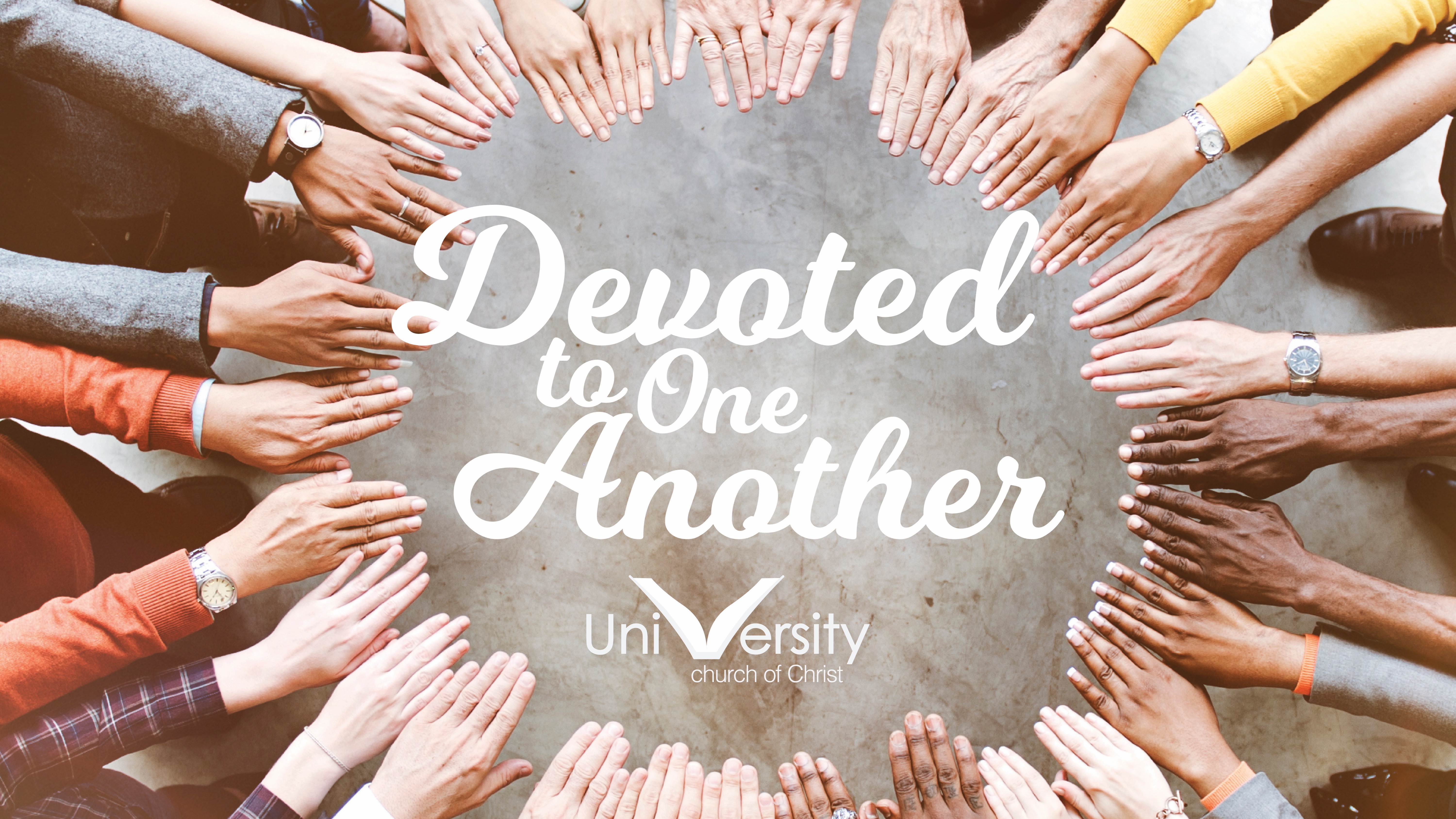 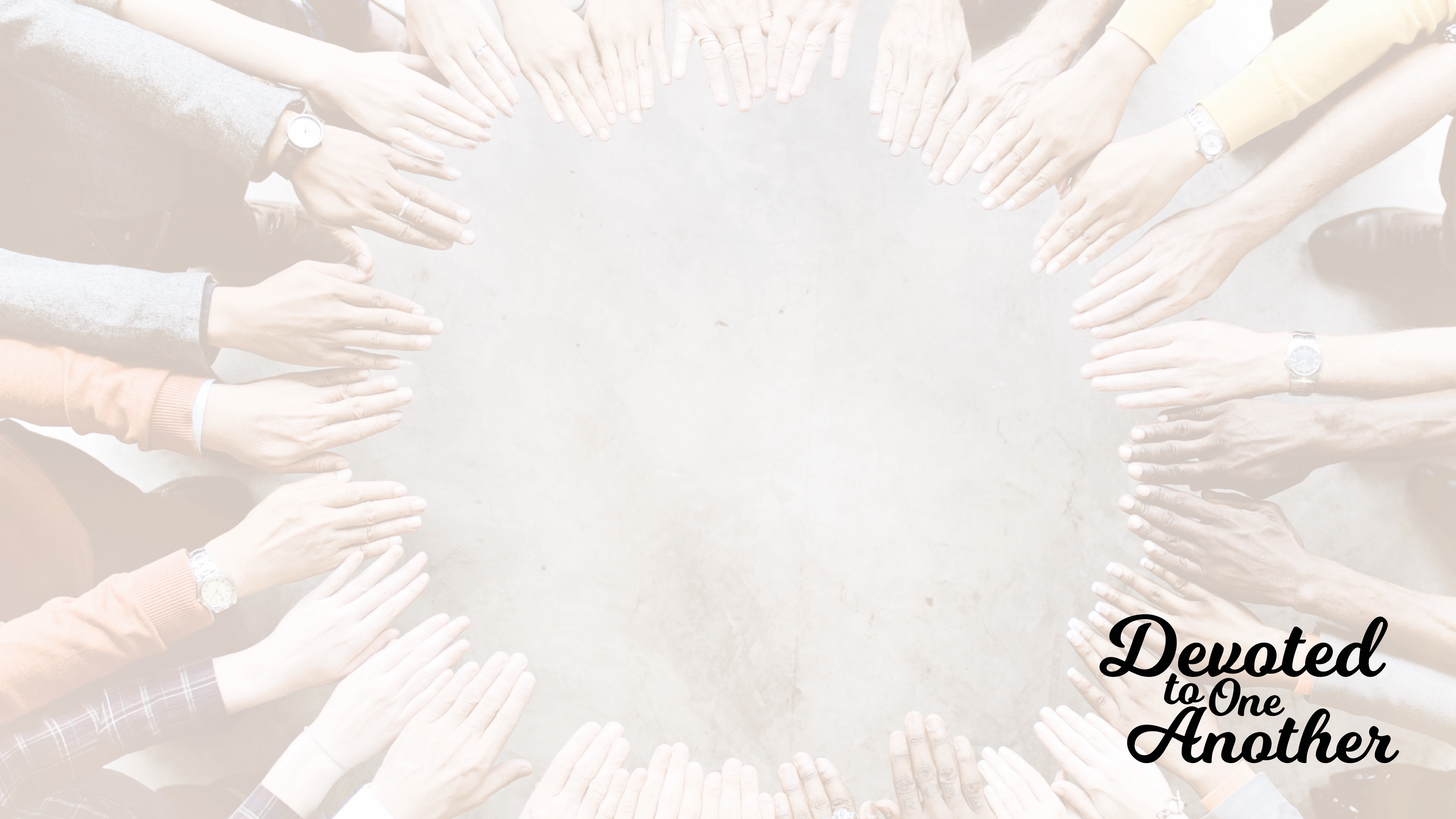 “…and be subject to one another in the fear of Christ.” - Ephesians 5.21
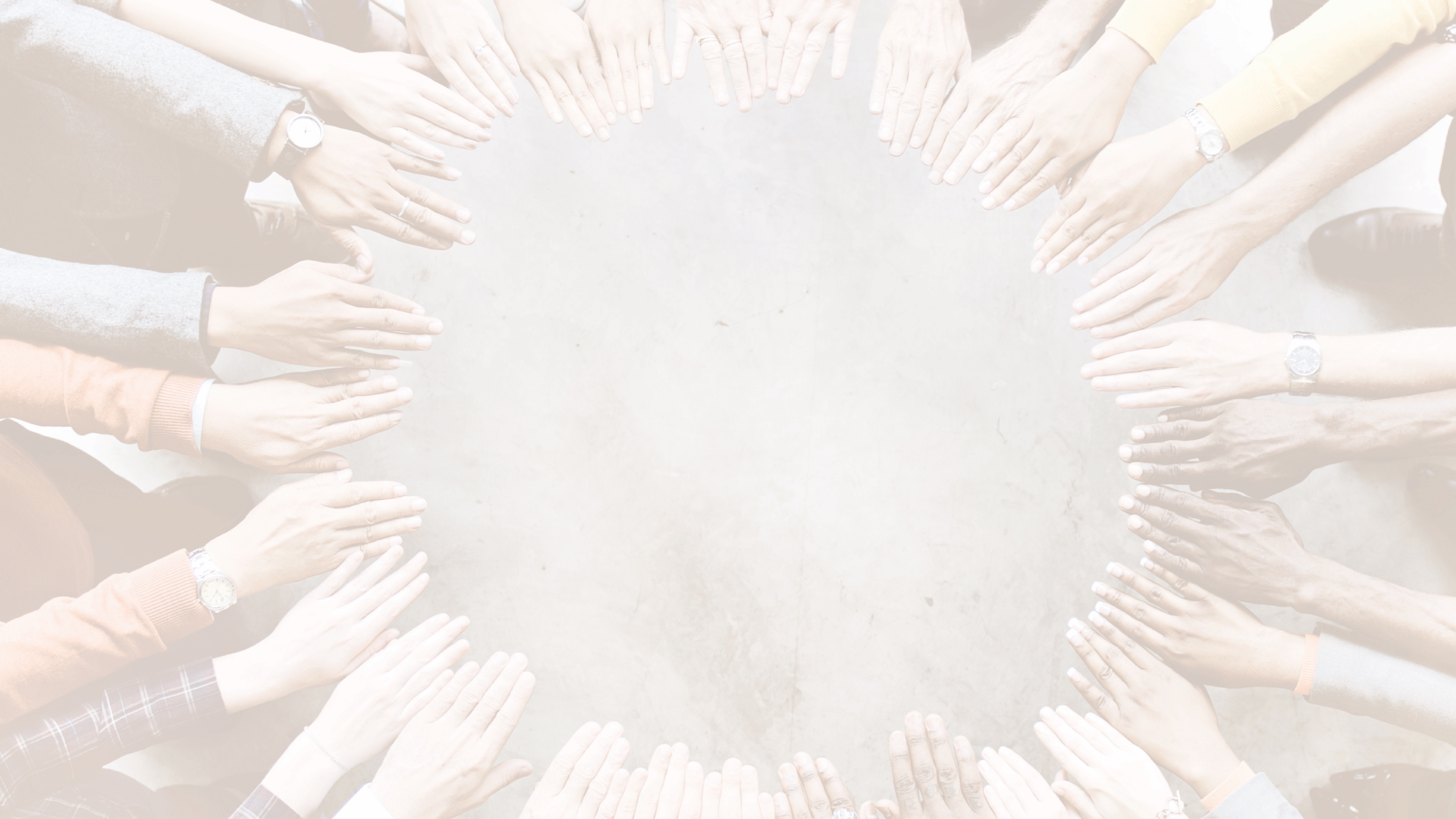 By accepting each other (Romans 14.1-4; 15.7)
By caring enough to forego a liberty (1Cor. 8.13)
By being concerned enough to bear burdens (Galatians 6.1-2)
By having a radical shift in viewpoint (Philippians 2.3-5)
Ways We Are Subject To One Another
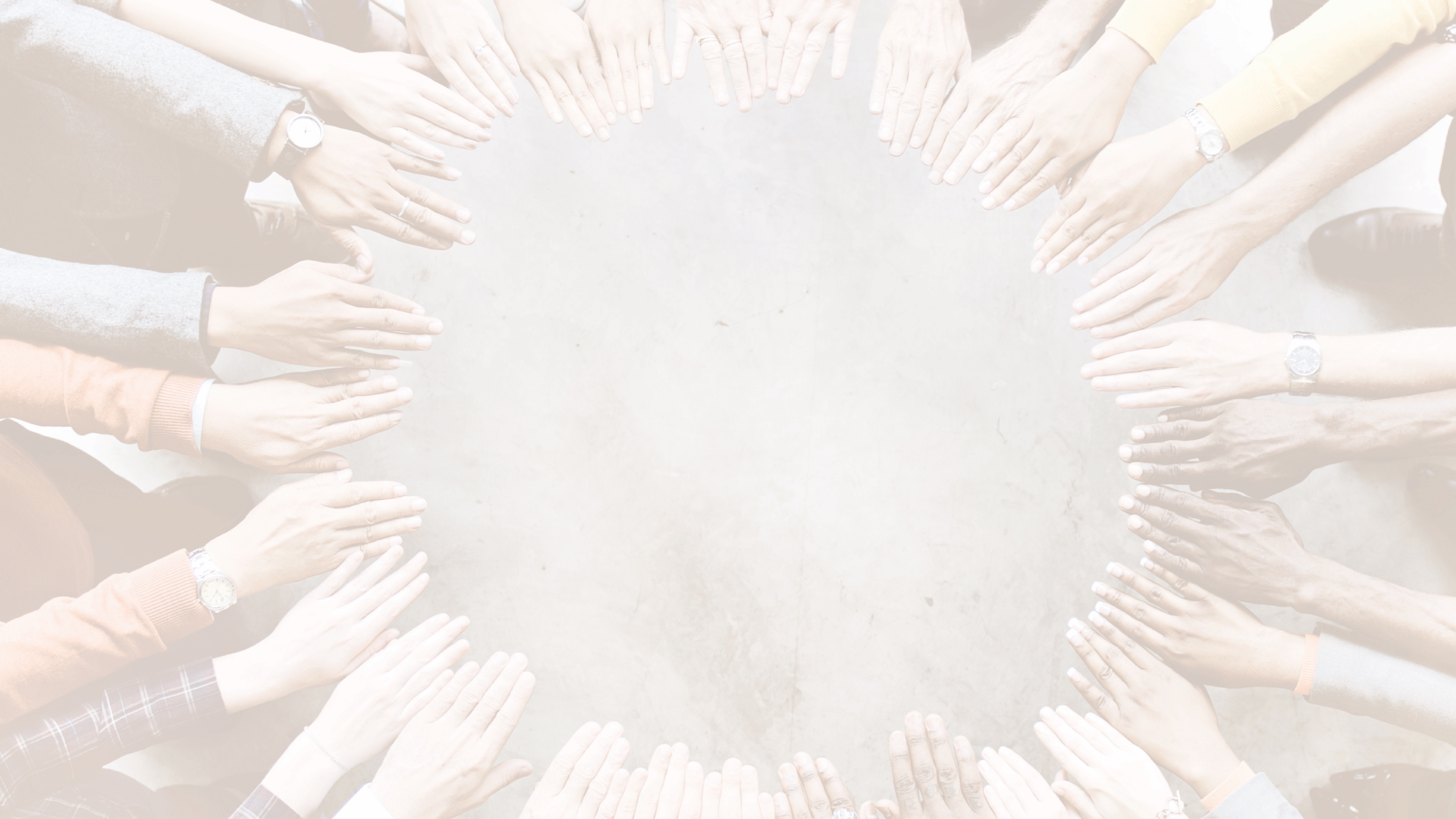 That we have chosen wisdom (Eph. 5.15-17)
That we are filled with the Spirit (Eph. 5.18-21)
That we revere Christ (Eph. 5.21)
Our Subjection Shows…